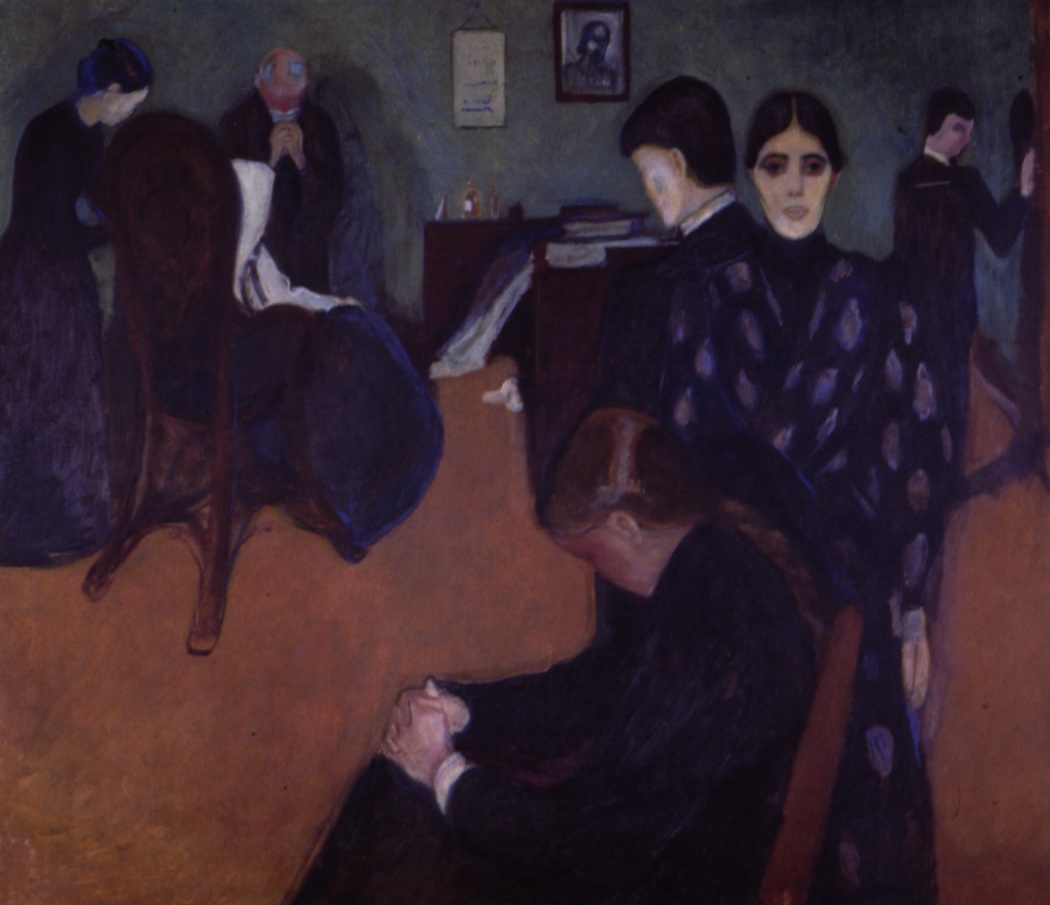 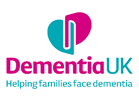 Covid-19 and Dementia
  
Supporting people and improving care through Covid-19
Sarah Russell RN
Professional and Practice Development Facilitator, Dementia UK 
Family Carer

Visiting Clinical Reader, University of Surrey			Visiting Fellow, University of Southampton
Florence Nightingale Foundation Alumni			Non Executive Director, End of Life Integrator

sarah.russell@dementiauk.org				@LearnAdmirNurse or @WeEOLC
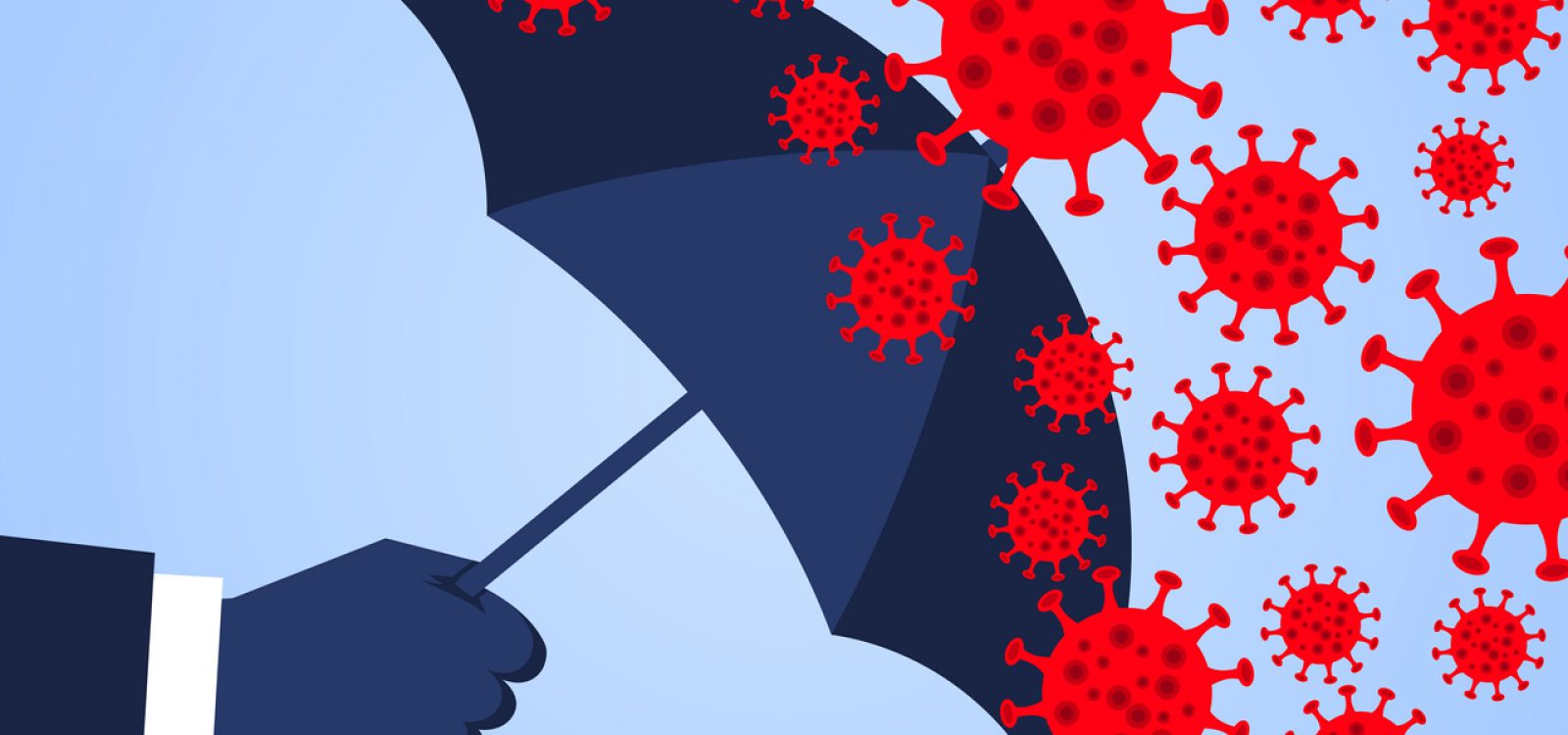 What do we 
mean by end              
of life?

What matters?

Impact?

How can we better support?

Take home messages
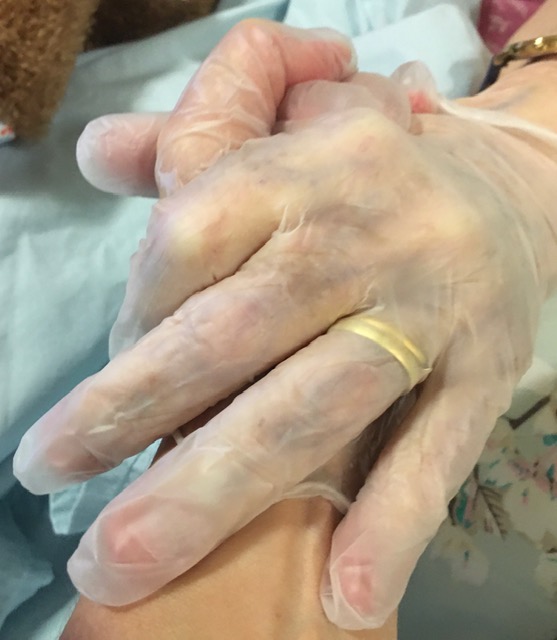 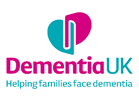 Transparency
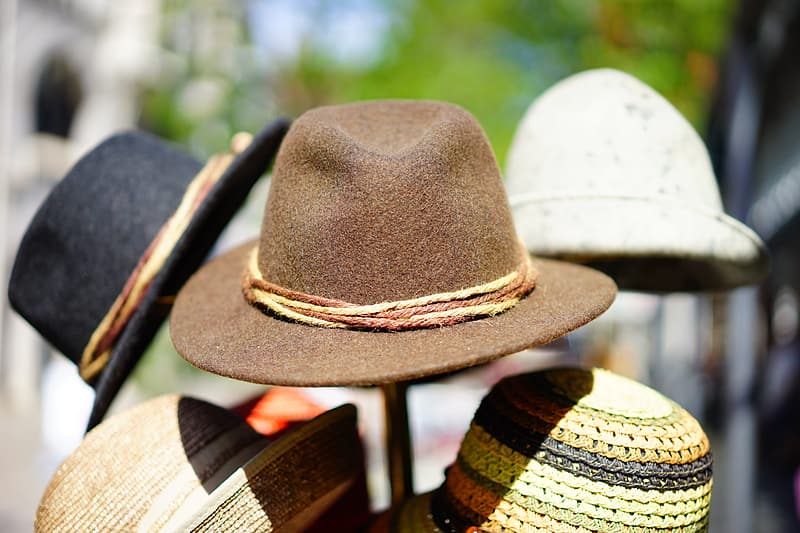 1
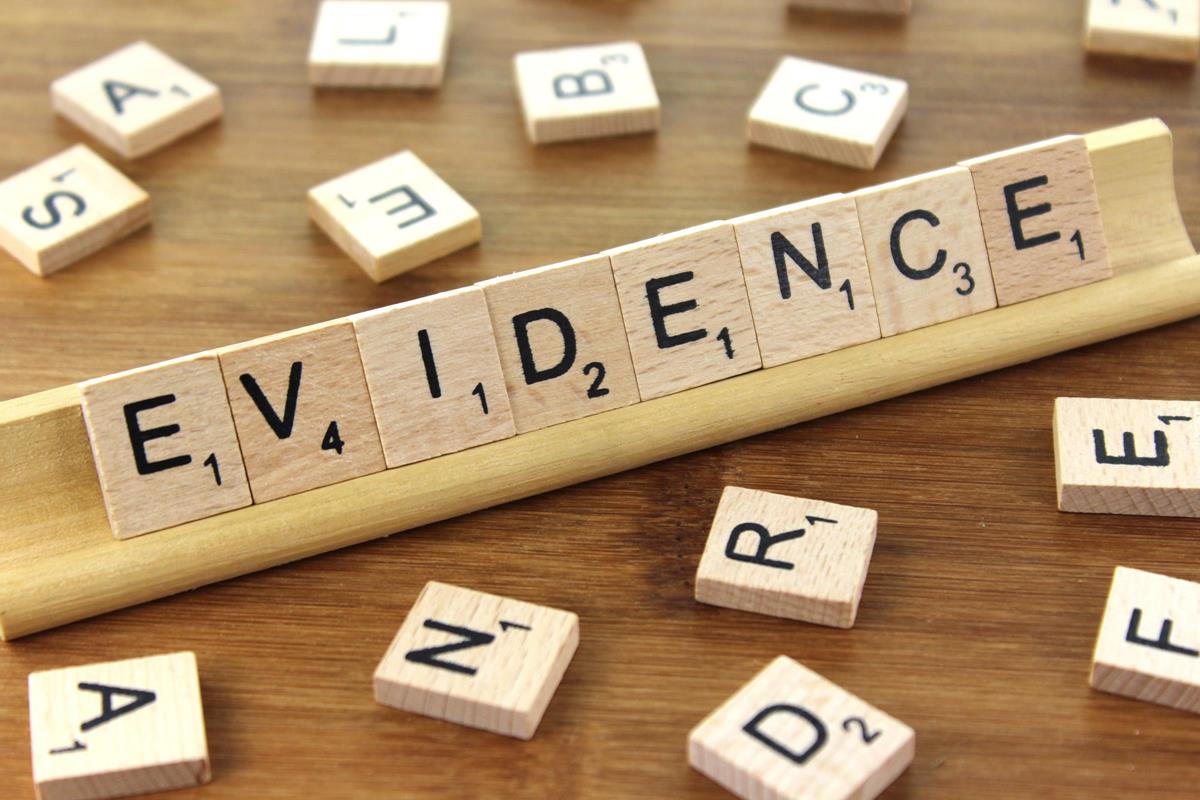 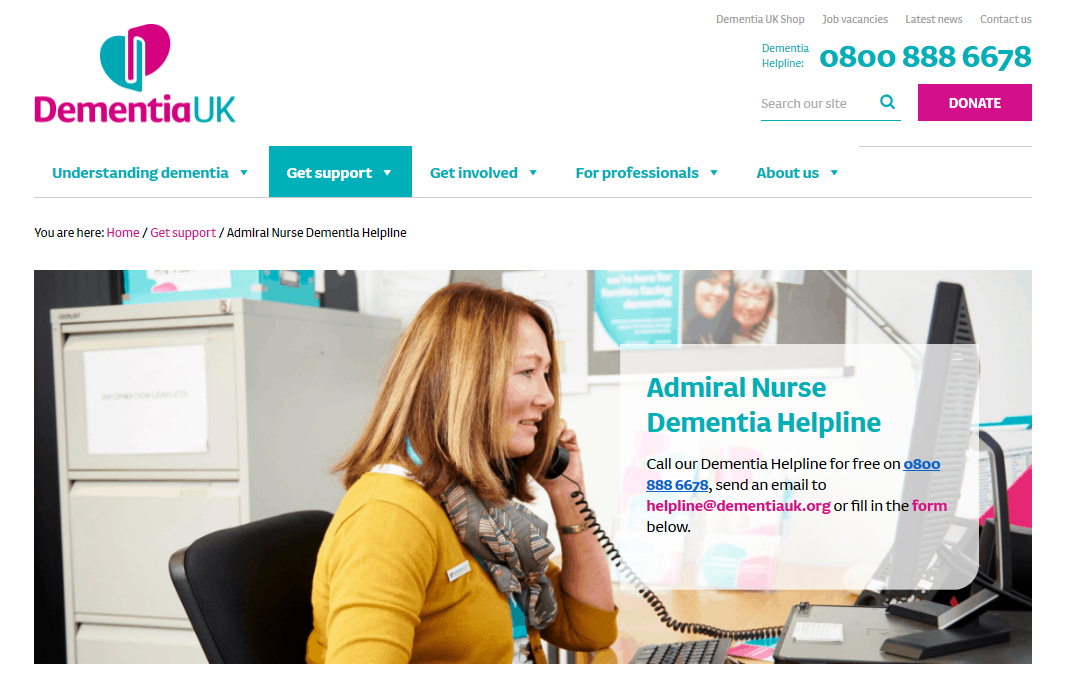 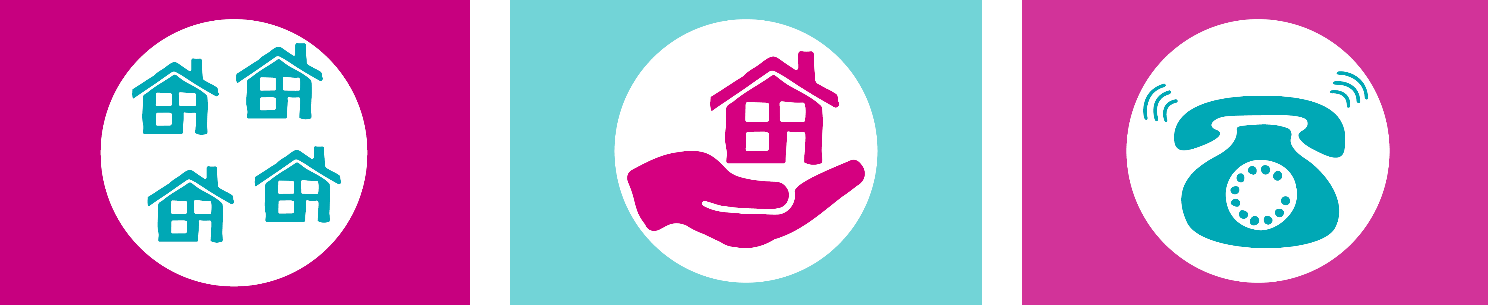 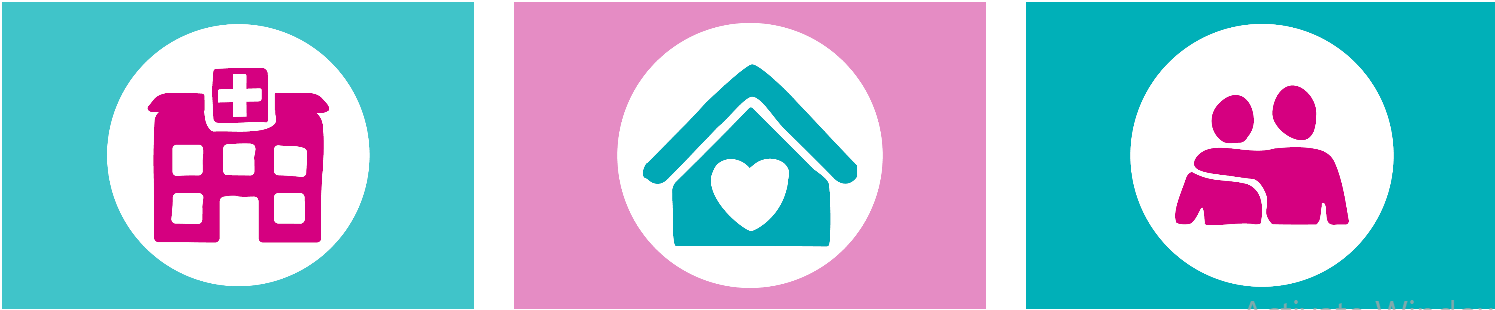 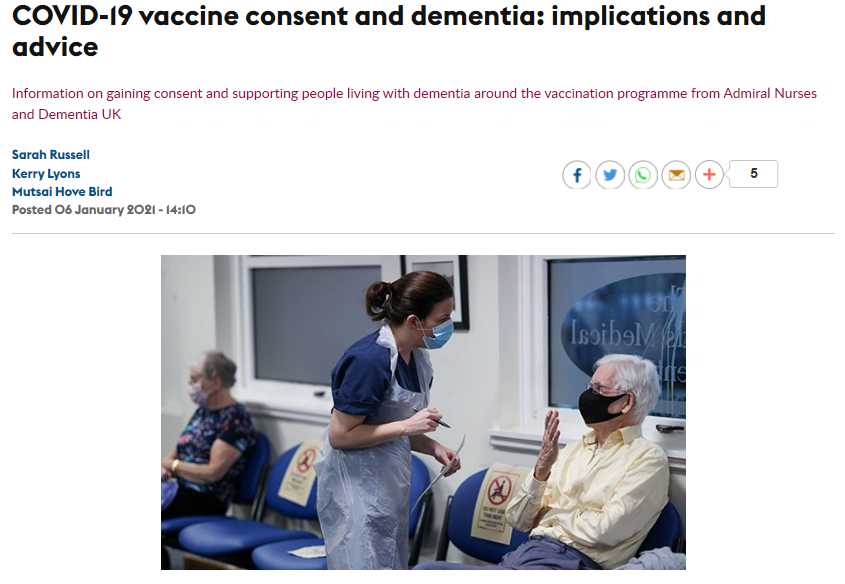 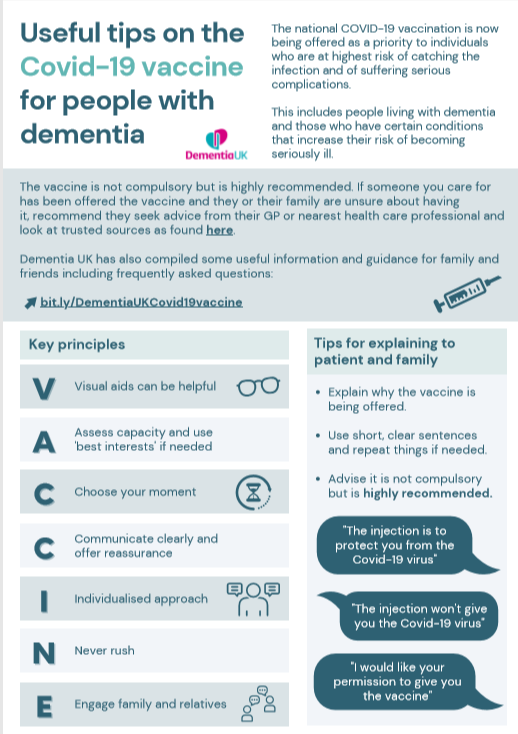 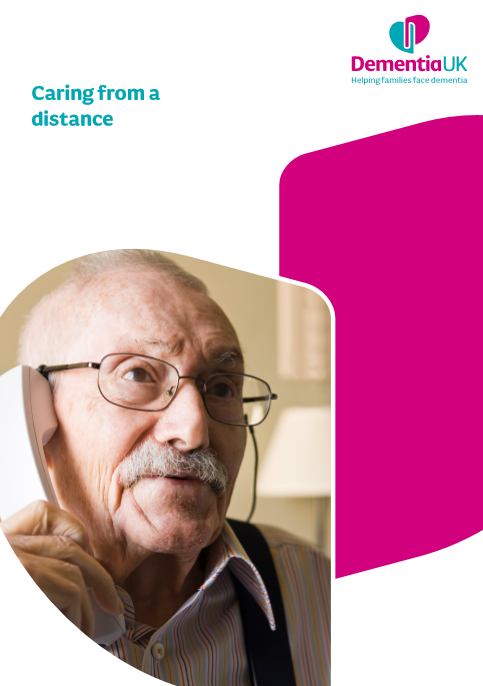 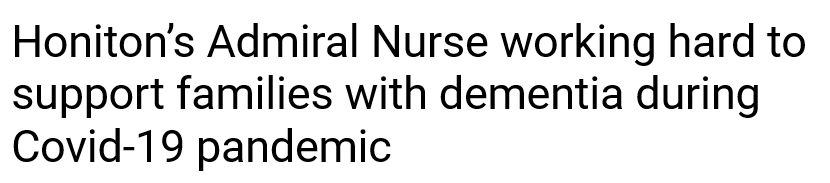 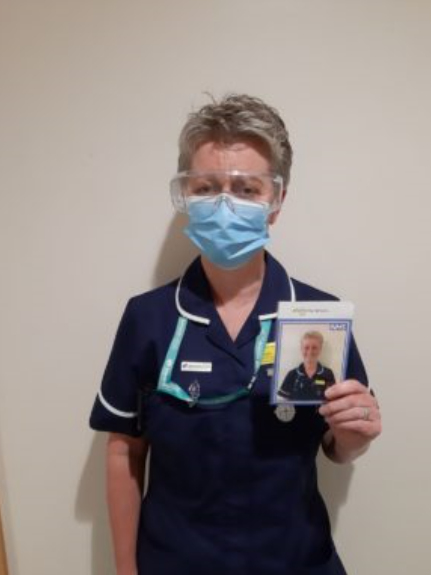 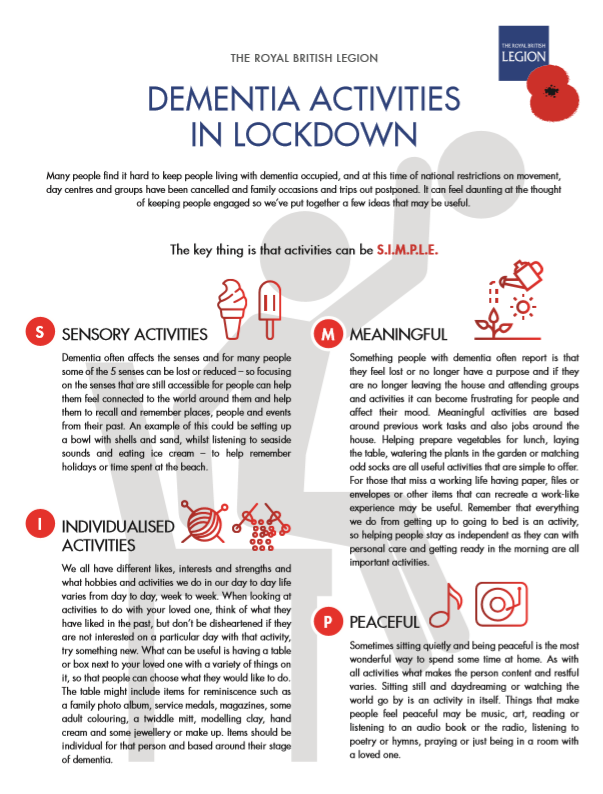 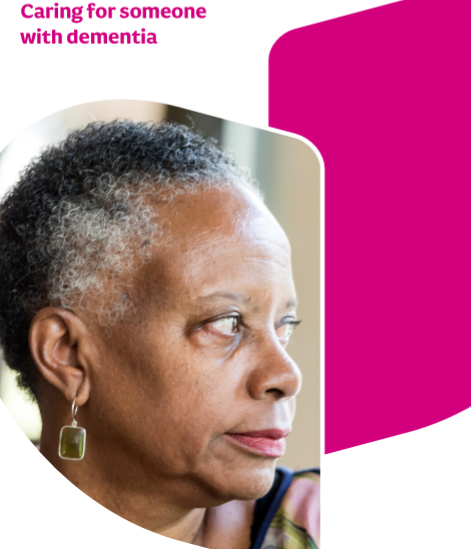 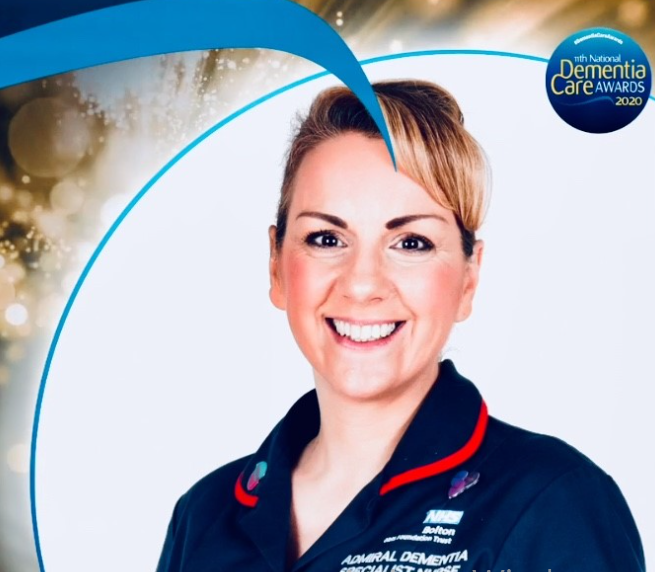 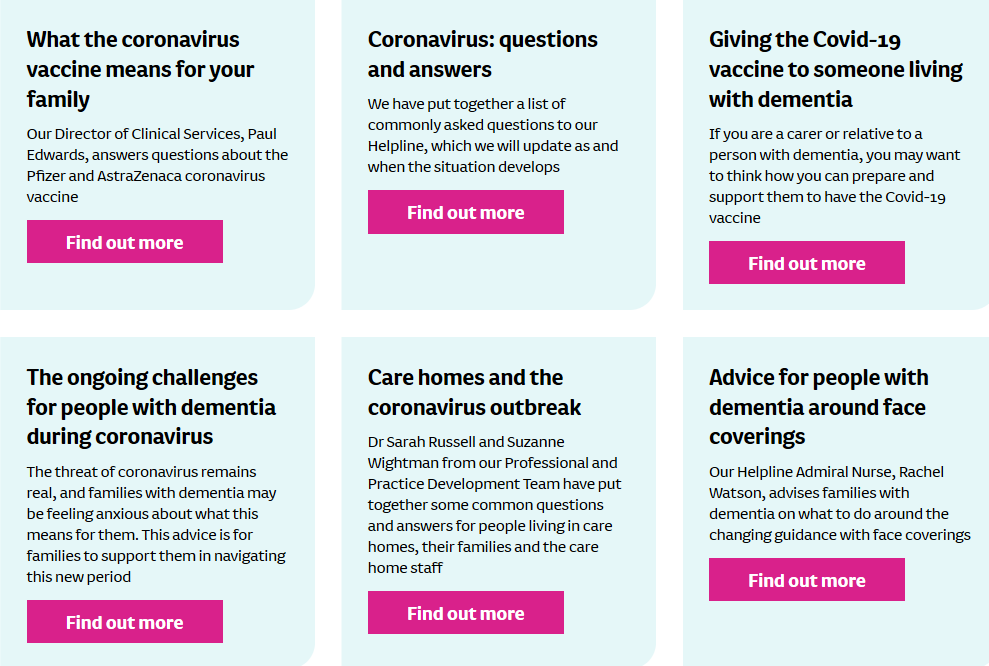 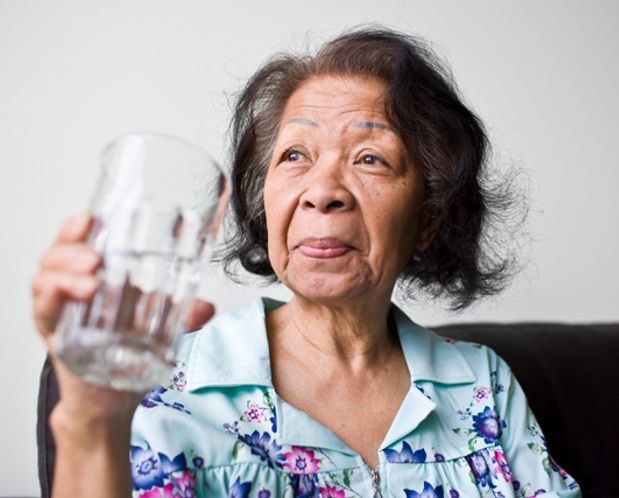 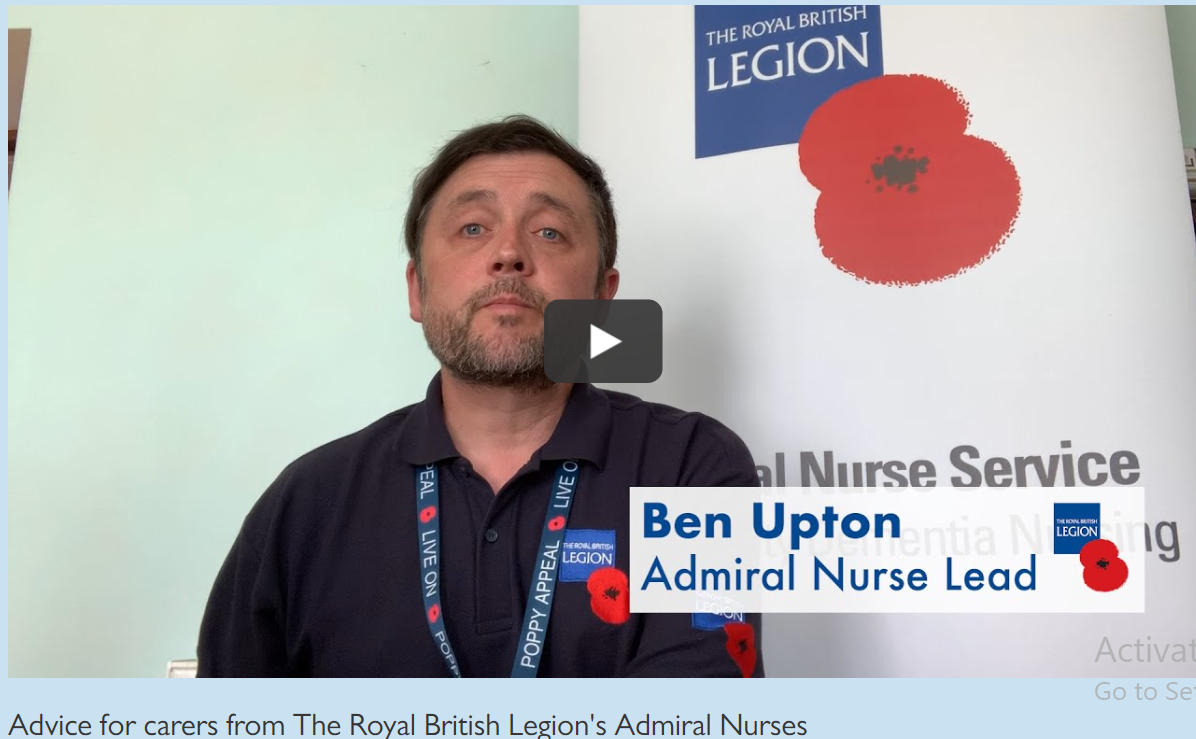 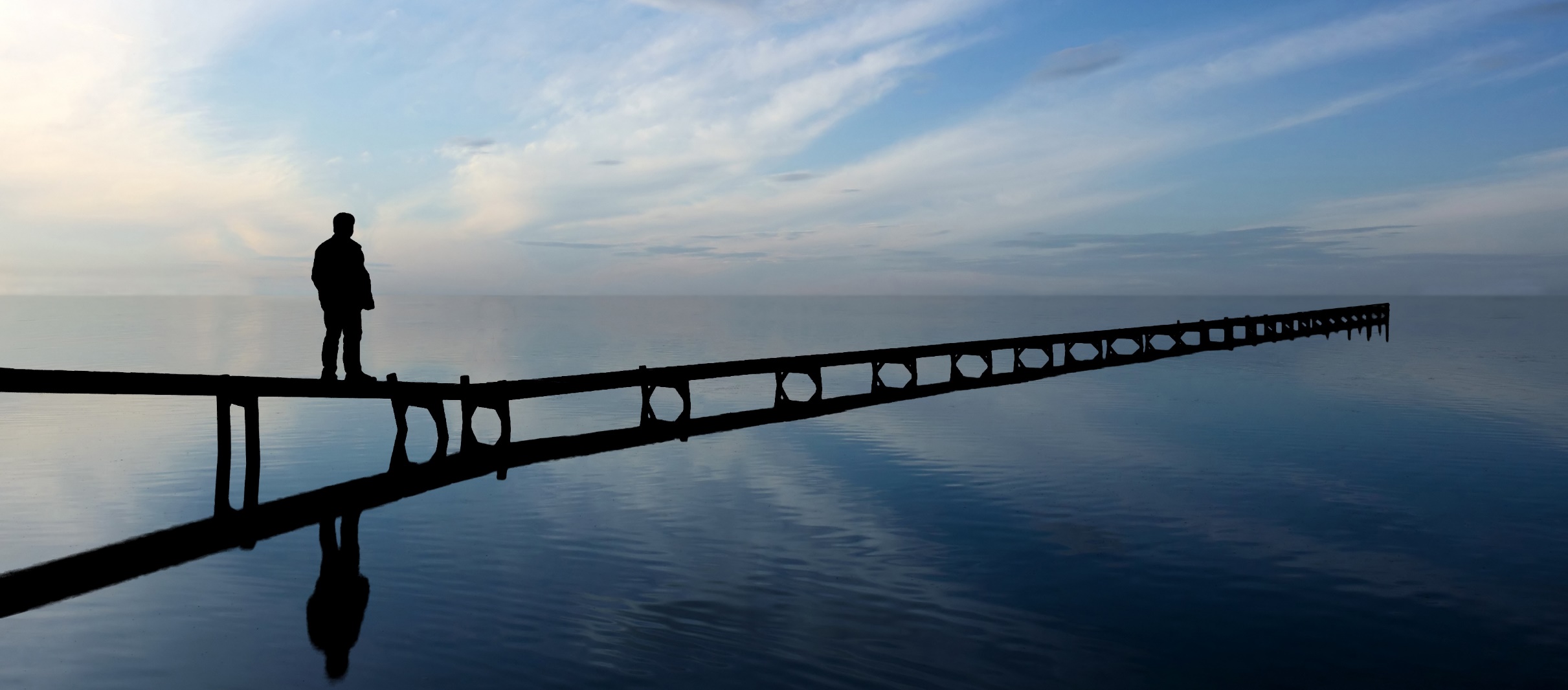 What do we mean by ‘end of life’ ?
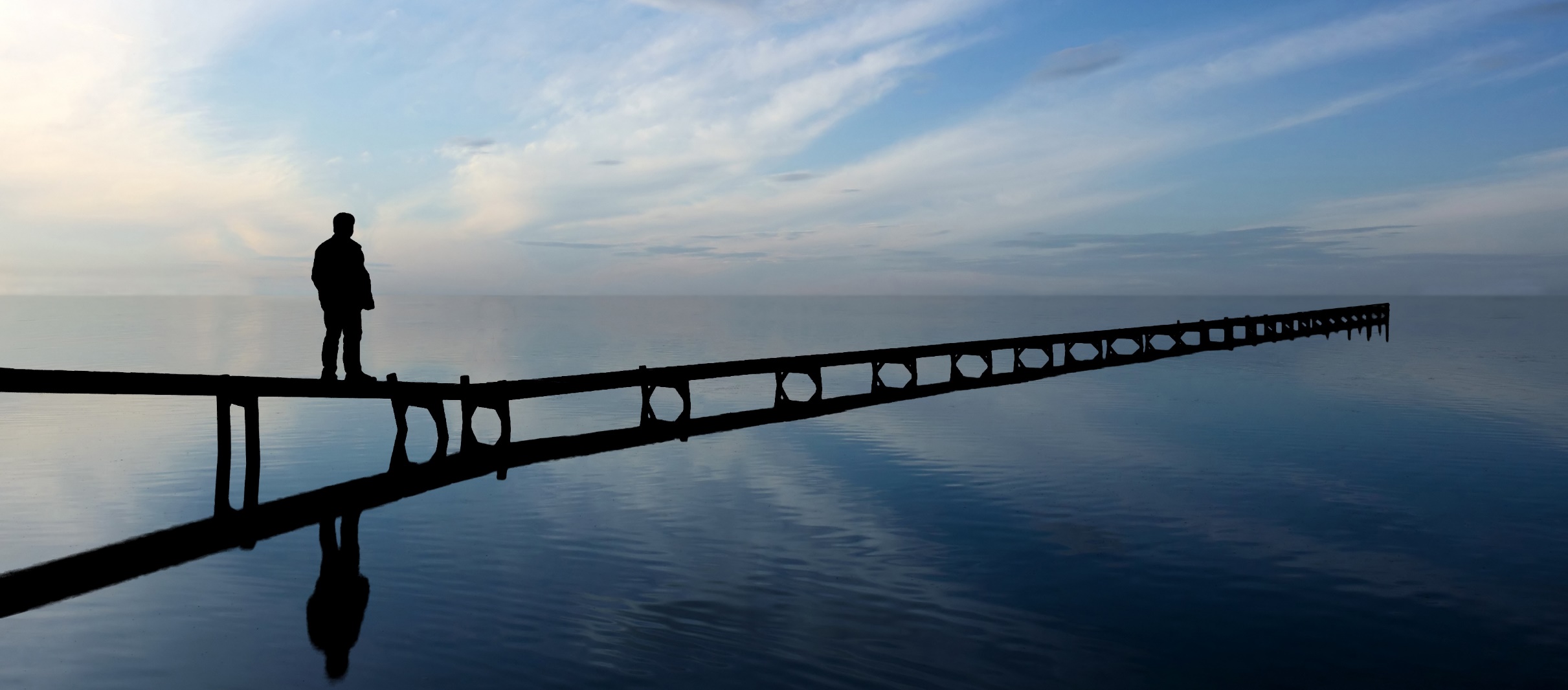 ”You matter because you’re you, and you matter to the end of your life. 
We will do all we can not only to help you to die peacefully, 
but also to live until you die.” 
(Dame Cicely Saunders)
After Death?
Last hours?
Last days?
Last weeks?
Last month?
Last year?
Palliative care:  treatment, care and support for people with a life-limiting illness, and their family and friends

Hospice care: helps people live as fully and as well as they can to the end of their lives, however long that may be.

End of life care:  treatment, care and support for people who are nearing the end of their life
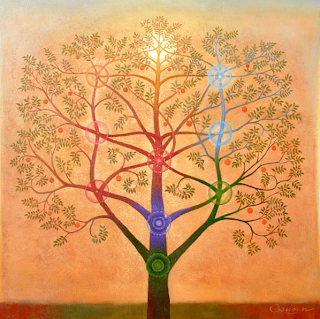 What matters?
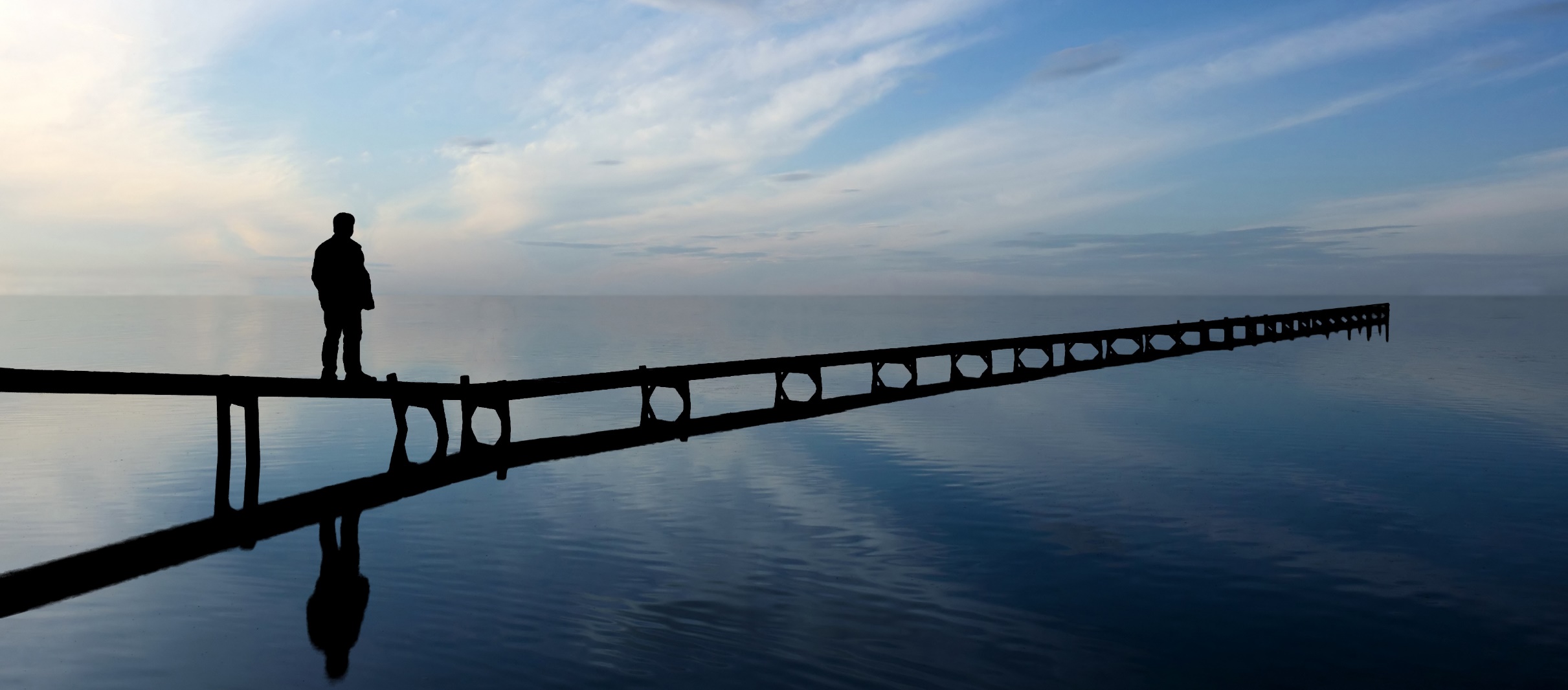 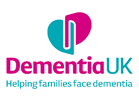 Palliative Care and Dementia
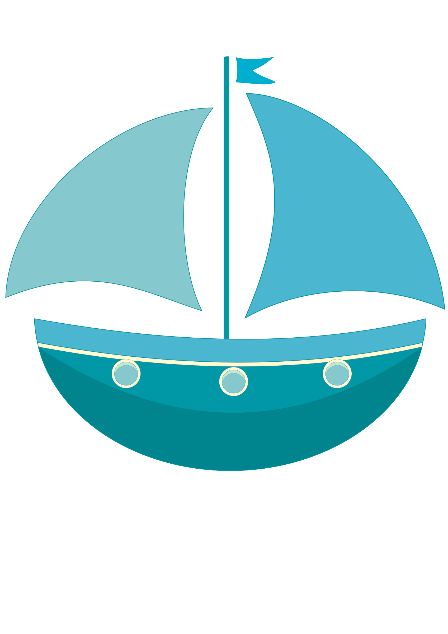 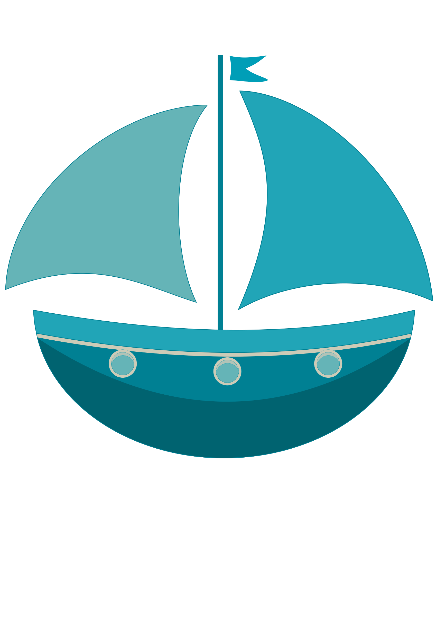 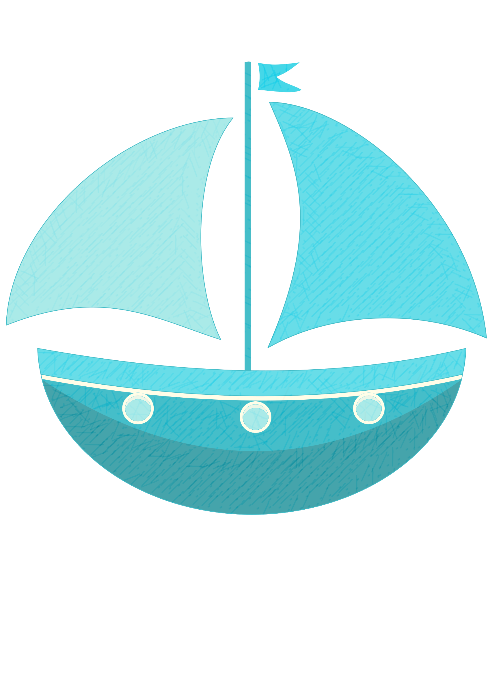 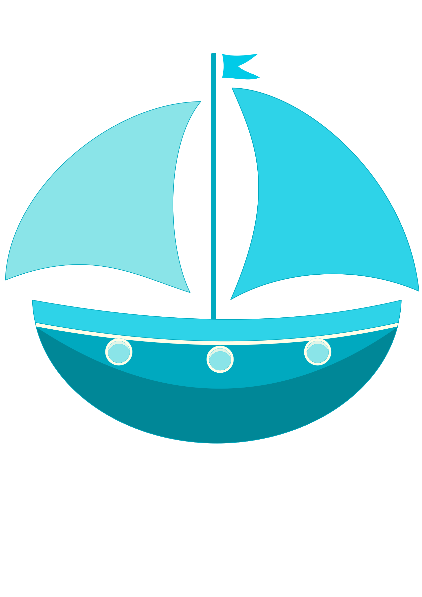 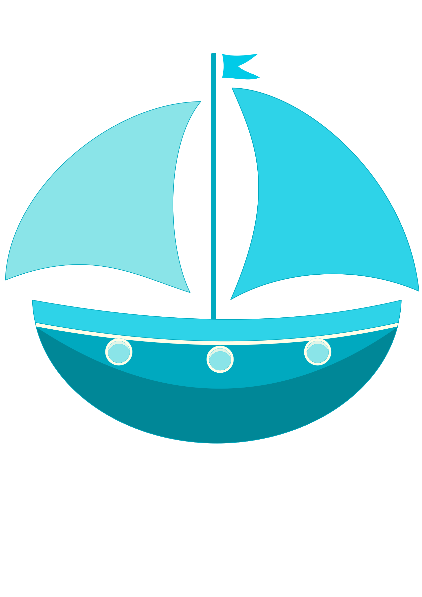 Goals & advance care planning
Continuity of care
Person centred, shared decision making
Recognising dying**
Timely referral
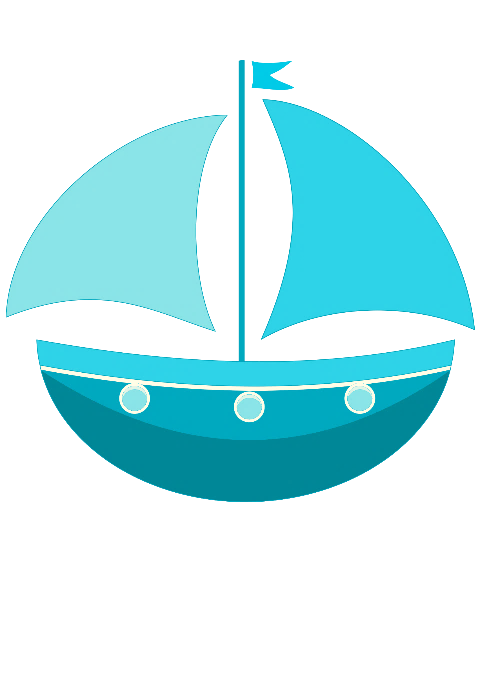 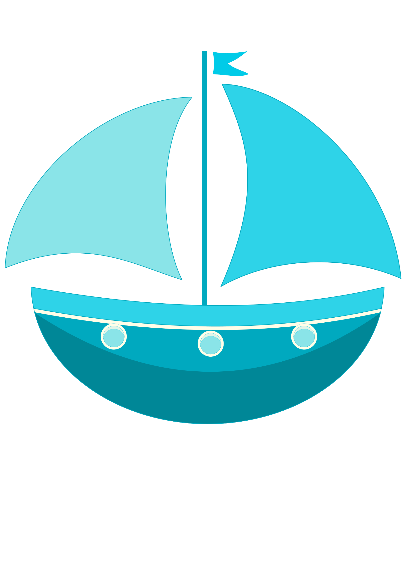 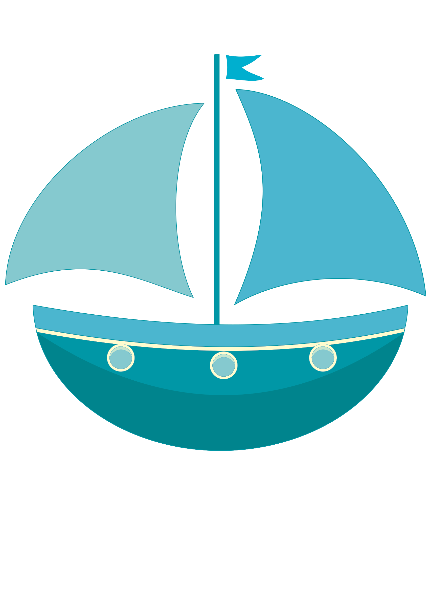 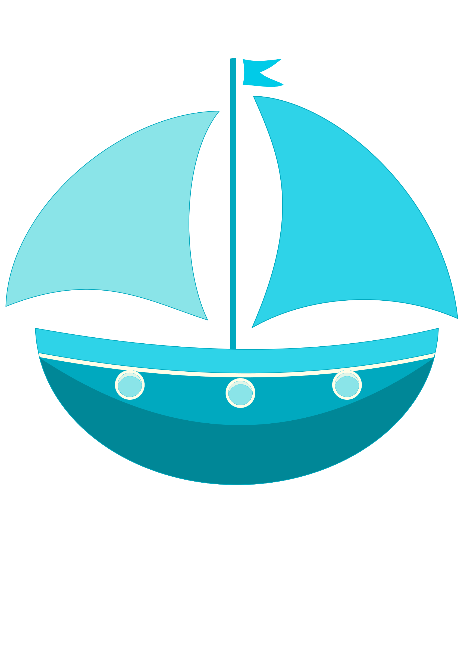 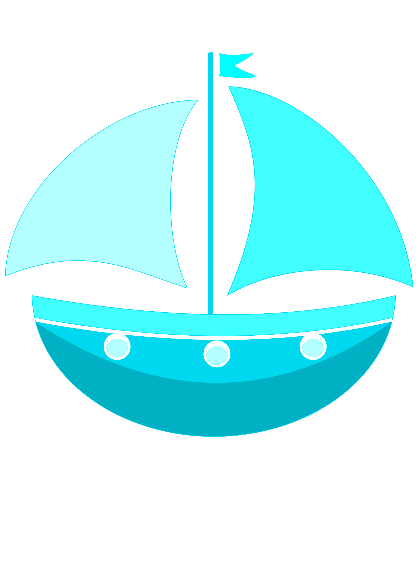 Psychosocial, spiritual support
Family care
Grief, bereavement and loss
Avoid futile treatment
Symptom control
Amador, S., Sampson, E.L., Goodman, C., Robinson, L. and SEED Research Team, 2019. A systematic review and critical appraisal of quality indicators to assess optimal palliative care for older people with dementia. Palliative medicine, 33(4), pp.415-429.
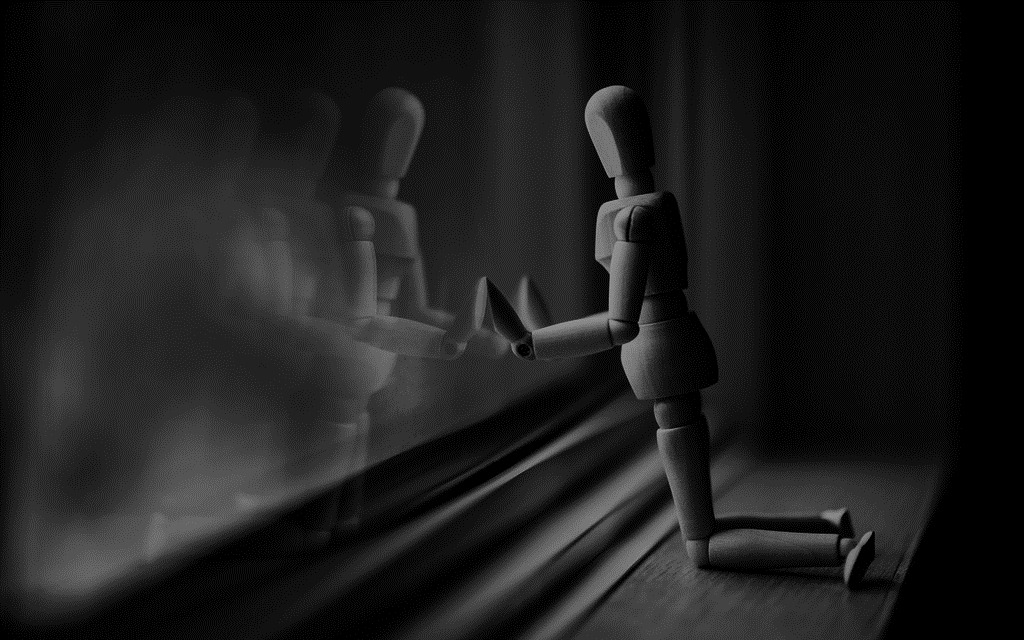 Impact

People with dementia

Family carers
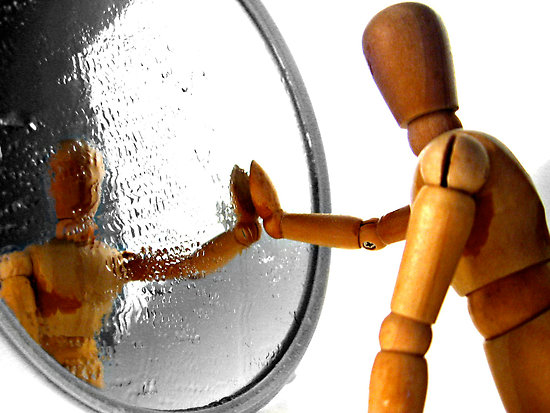 Impact

Care Homes

Workforce
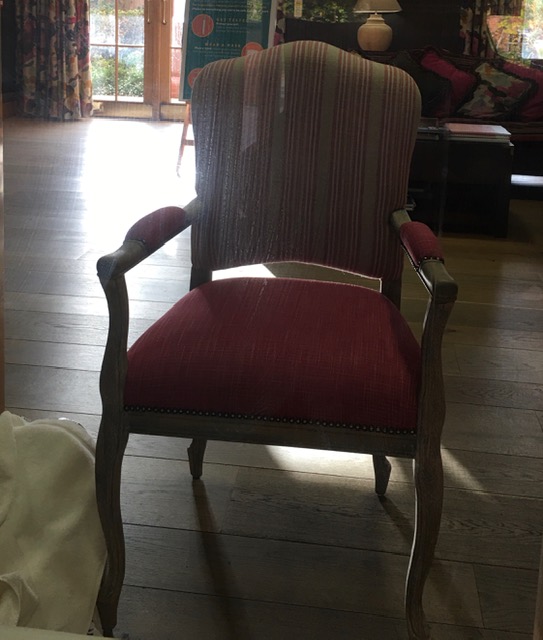 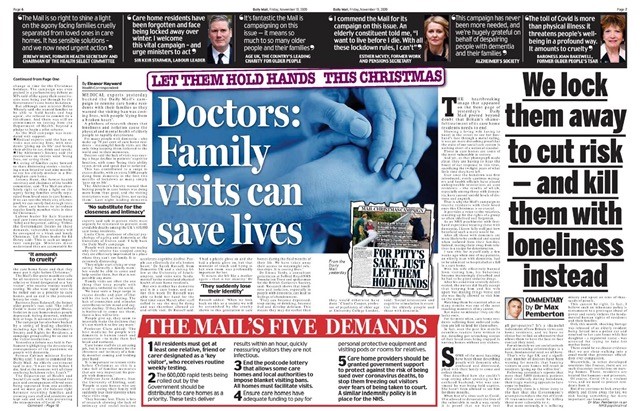 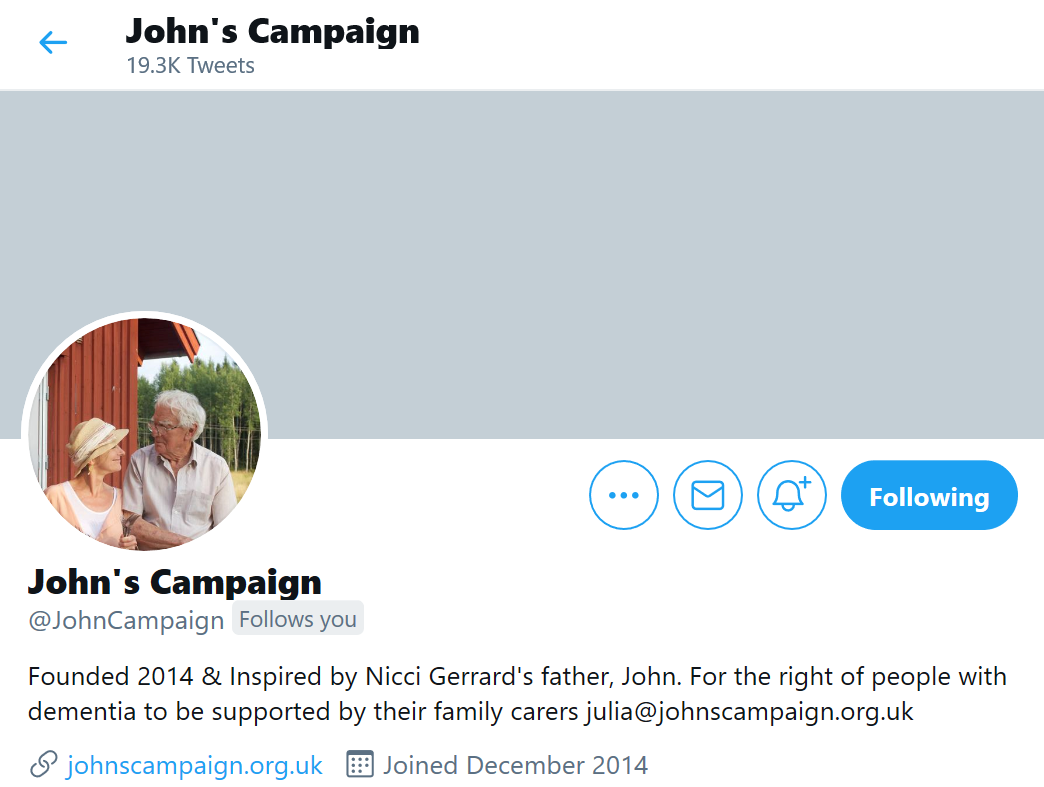 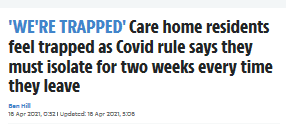 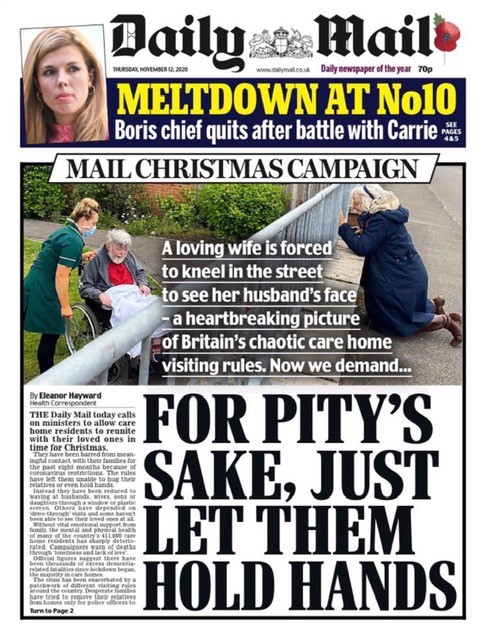 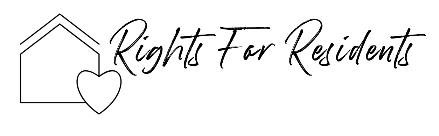 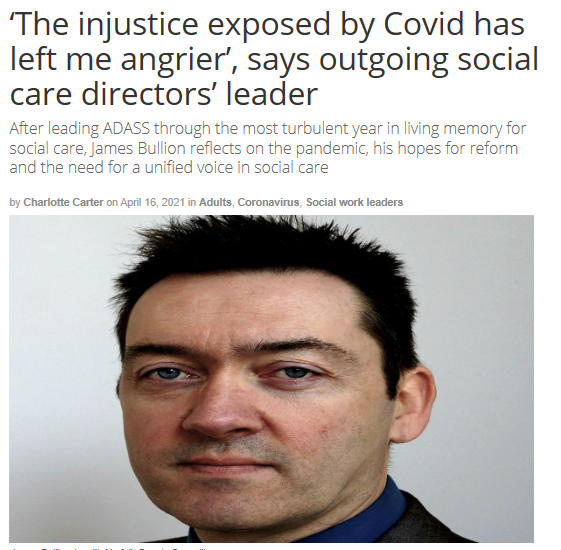 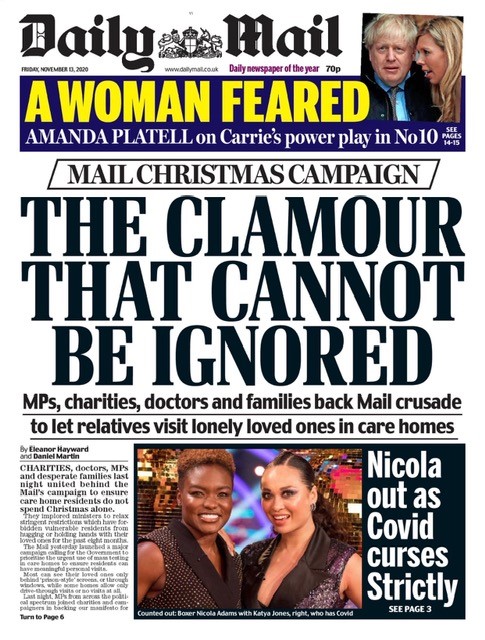 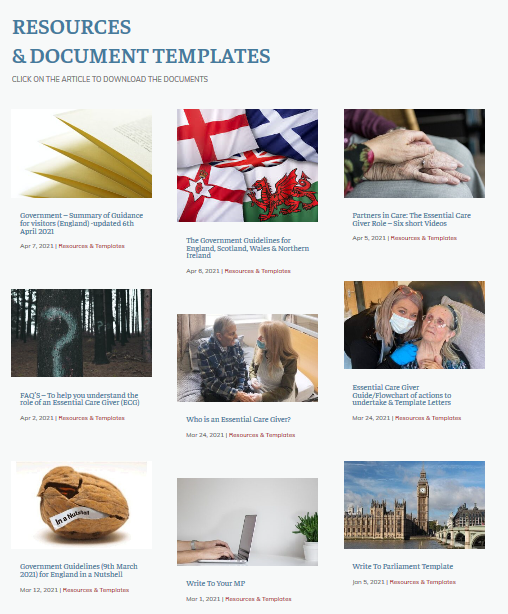 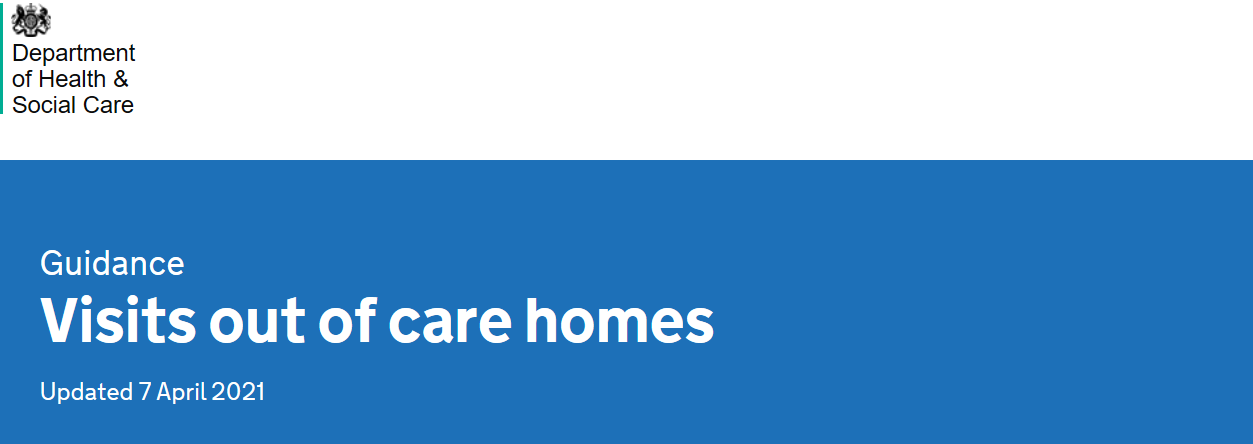 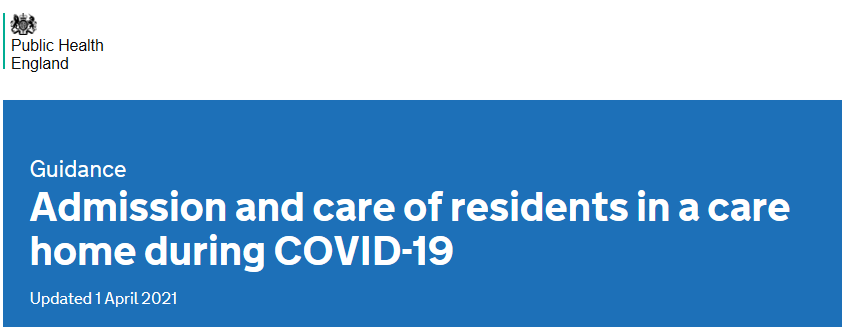 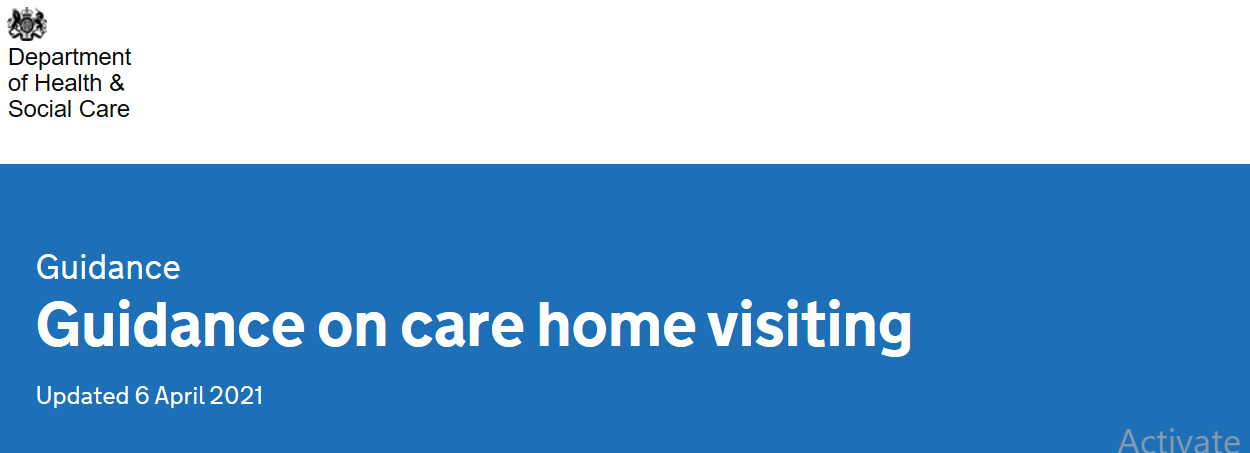 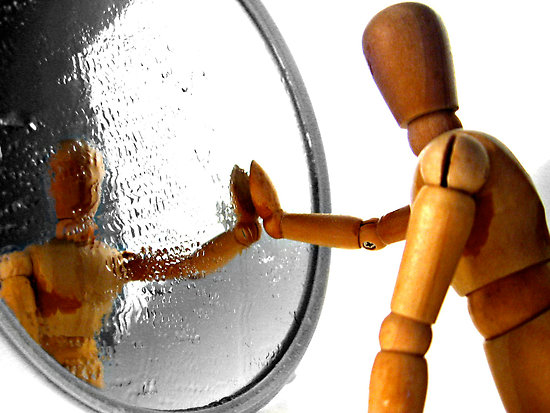 Moral Injury (Risk)
“The profound psychological distress which results from actions, or the lack of them, which violate one’s moral or ethical code” 
(Litz et al 2009)

“Potentially Morally Injurious Events (PMIE) can include acts of perpetration, acts of omission or experiences of betrayal from leaders or trusted others” 
(Williamson et al 2020)

“the challenge of simultaneously knowing what care patients need but being unable to provide it due to constraints that are beyond our control” (Dean & Talbot, 2019).  

Risk factors applicable during COVID-19 include:

If there is a loss of life
If leaders are perceived to not take responsibility and are unsupportive
If staff feel unaware or unprepared for emotional/psychological consequences of decisions
Occurs at the same time as other traumatic events (e.g. death of a loved one)
If there is a lack of social support following the PMIE
(Williamson et al 2020)
Grief and COVID-19
Grief is an ongoing and important factor of the COVID-19 pandemic that affects patients, families, and medical providers. 

Some grief processes are novel related to social distancing/isolation, uncertainty/self-blame related to infection, and inability to implement usual burials/funerals

Others are typically experienced near end of life but are occurring on an unprecedented scale that has the potential to have devastating individual/societal effects in the short and long term.
Wallace, C.L., Wladkowski, S.P., Gibson, A. and White, P., 2020. Grief during the COVID-19 pandemic: considerations for palliative care providers. Journal of Pain and Symptom Management
Doka, (1999)
Wallace, et al (2020)
Shock, disbelief, sadness, guilt, anger, fear, insomnia, fatigue, appetite, tummy upsets,
aches, pains, lack of concentration, mood swings, tearfulness, apathy
Types of Grief
https://www.cruse.org.uk/get-help/traumatic-bereavement
https://www.cruse.org.uk/complicated-grief
16/04/2021
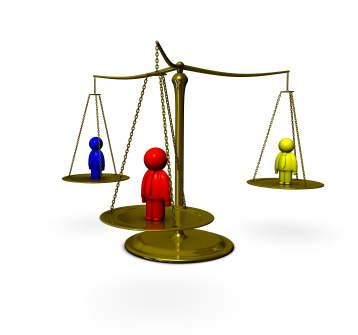 Support
The Context of Care

The Practice Environment
Workforce 

Development 
and 
Support
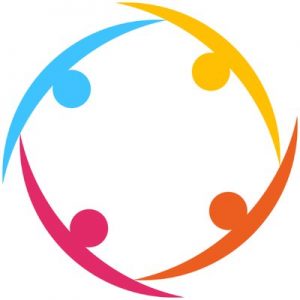 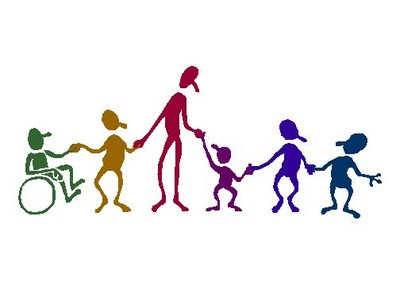 Person centred Practice

Values, behaviour, attitudes
The Context of Care

The Policy Environment
Take home messages
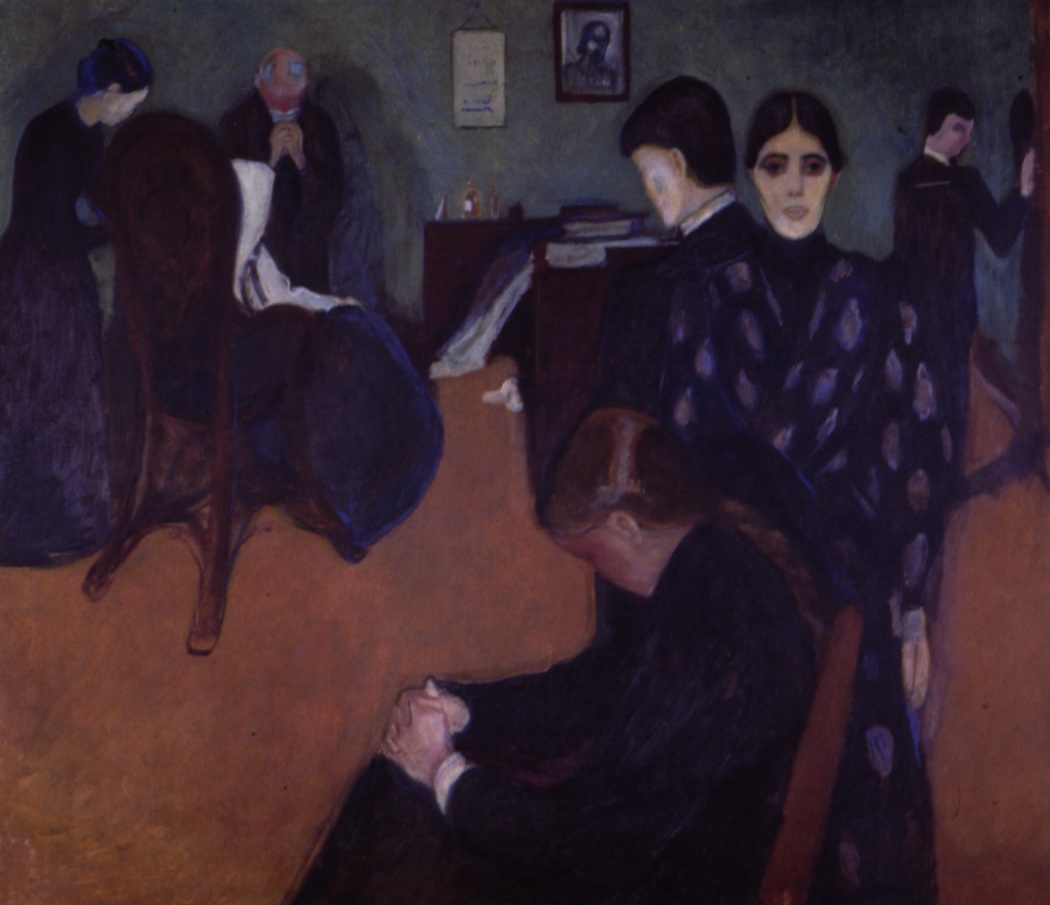 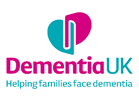 Covid-19 and Dementia
  
Supporting people and improving care through Covid-19
Sarah Russell RN
Professional and Practice Development Facilitator, Dementia UK 
Family Carer

Visiting Clinical Reader, University of Surrey			Visiting Fellow, University of Southampton
Florence Nightingale Foundation Alumni			Non Executive Director, End of Life Integrator

sarah.russell@dementiauk.org				@LearnAdmirNurse or @WeEOLC
References:

Borges, L.M., Barnes, S.M., Farnsworth, J.K., Bahraini, N.H. and Brenner, L.A., 2020. A commentary on moral injury among health care providers during the COVID-19 pandemic. Psychological Trauma: Theory, Research, Practice, and Policy.

Dean, W. and Simon Talbot, A.D., 2019. Reframing clinician distress: moral injury not burnout. Federal Practitioner, 36(9), p.400.

Doka, K.J., 1999. Disenfranchised grief. Bereavement care, 18(3), pp.37-39.

Dubey, S, Biswas, P, Ghosh, R, et al. Psychosocial impact of COVID-19. Diabetes Metab Syndr. 2020;14(5):779–788. doi:10.1016/j.dsx.2020.05.03

Giebel, C., Cannon, J., Hanna, K., Butchard, S., Eley, R., Gaughan, A., Komuravelli, A., Shenton, J., Callaghan, S., Tetlow, H. and Limbert, S., 2020. Impact of COVID-19 related social support service closures on people with dementia and unpaid carers: a qualitative study. Aging & Mental Health, pp.1-8.

Grimm, F.; Hodgson, K.; Brine, R.; Deeny, S.R. Hospital Admissions From Care Homes in England During the COVID-19 Pandemic: A Retrospective, Cross-Sectional Analysis Using Linked Administrative Data. Preprints 2021, 2021020593 (doi: 10.20944/preprints202102.0593.v1)

Litz, B.T., Stein, N., Delaney, E., Lebowitz, L., Nash, W.P., Silva, C. and Maguen, S., 2009. Moral injury and moral repair in war veterans: A preliminary model and intervention strategy. Clinical psychology review, 29(8), pp.695-706.

Lorenz-Dant, K. and Comas-Herrera, A., 2021. The impacts of COVID-19 on unpaid carers of adults with long-term care needs and measures to address these impacts: A rapid review of the available evidence.

Wallace, C.L., Wladkowski, S.P., Gibson, A. and White, P., 2020. Grief during the COVID-19 pandemic: considerations for palliative care providers. Journal of Pain and Symptom Management.

Williamson V, Murphy D, Greenberg N. COVID-19 and experiences of moral injury in frontline key workers. Occupational Medicine. 2020 Jul 1;70(5).